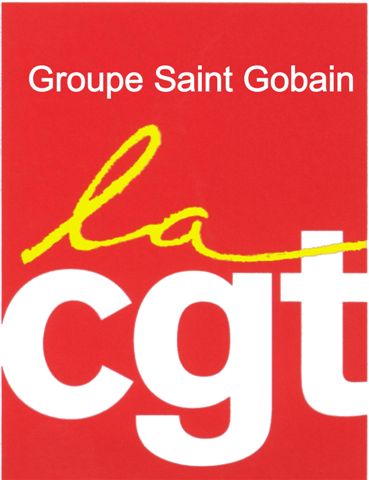 Coordination CGT Groupe Saint-Gobain 2019
A Montreuil,
 le 9 janvier 2019
Résultat de la négociation sur le  pouvoir d’achat des salariés de St GOBAIN

Face à la baisse du pouvoir d’achat et à la mobilisation sociale actuelle, la CGT a demandé et obtenu la négociation d’une prime exceptionnelle conséquente au niveau du Groupe Saint-Gobain mais elle a mis  aussi  à l’ordre du jour:

des négociations sans attendre pour instituer un treizième mois de salaire pour l’ensemble des salarié-e-s.
De tenir compte, dans les prochaines négociations « salaires », d’une meilleure répartition des richesses du groupe indépendamment des résultats individuels des entreprises qui le compose, l’application à l’ensemble du personnel d’une augmentation générale en garantissant le minimum de l’inflation.
Le rattrapage immédiat des inégalités salariales Femme/Homme dans le cadre d’une enveloppe dédiée.   

Sur tous ces points que la CGT revendique depuis plusieurs années, la direction de Saint Gobain refuse de négocier au niveau du Groupe malgré ces résultats financiers importants. 

Le Résultat de cette négociation sur le pourvoir d’achat est donc le suivant:

Pour les salariés inscrits à l’effectif cdi et cdd, temps plein comme partiel, année de référence 2018, dont la rémunération BRUT hors intéressement / hors participation / hors ancienneté / hors prime de vacances / hors heures supplémentaires. Sera donc proratisé le temps de travail effectif  !










Le versement pourra avoir lieu au mois de Février 2019 pour 33200 salariés  du Groupe en France et ne doit pas impacter les négociations annuelles des salaires.  

La CGT regrette de ne pas avoir obtenu plus mais elle est favorable à la mise en place de ces primes qui seront bien mieux dans les poches des 2/3 des salariés les moins payés du Groupe que dans les poches des actionnaires. 

La Coordination CGT du Groupe Saint Gobain.
Instagram CGT ST Gobain	          Imprimé avec vos cotisations	Ne pas jeter sur la voix publique sous peine de TF5